Using Common Measures 2.0 to Evaluate Your Science Programming

National 4-H Council Common Measures Challenge Cohort Grant



Elizabeth Conway, 4-H Agent, Athens-Clarke County
Machelle Gill, 4-H Agent, Gilmer County
Chesley Davis, 4-H Agent, Lumpkin & Dawson Counties
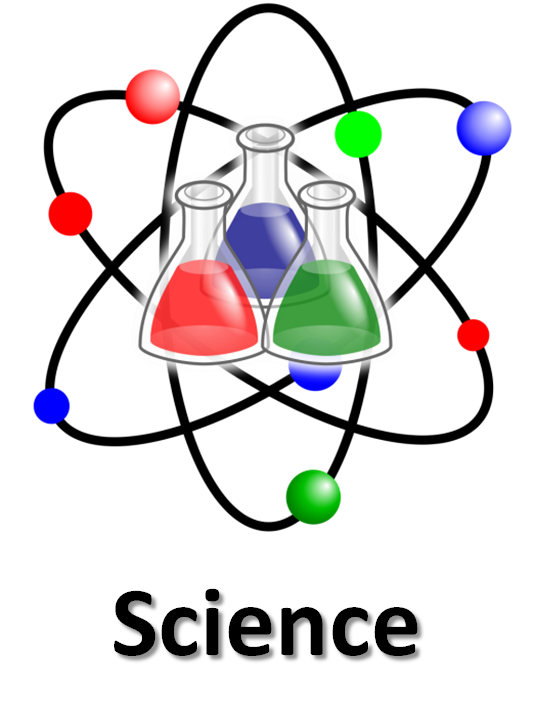 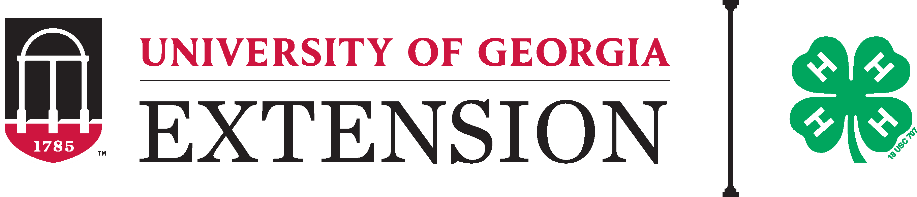 History
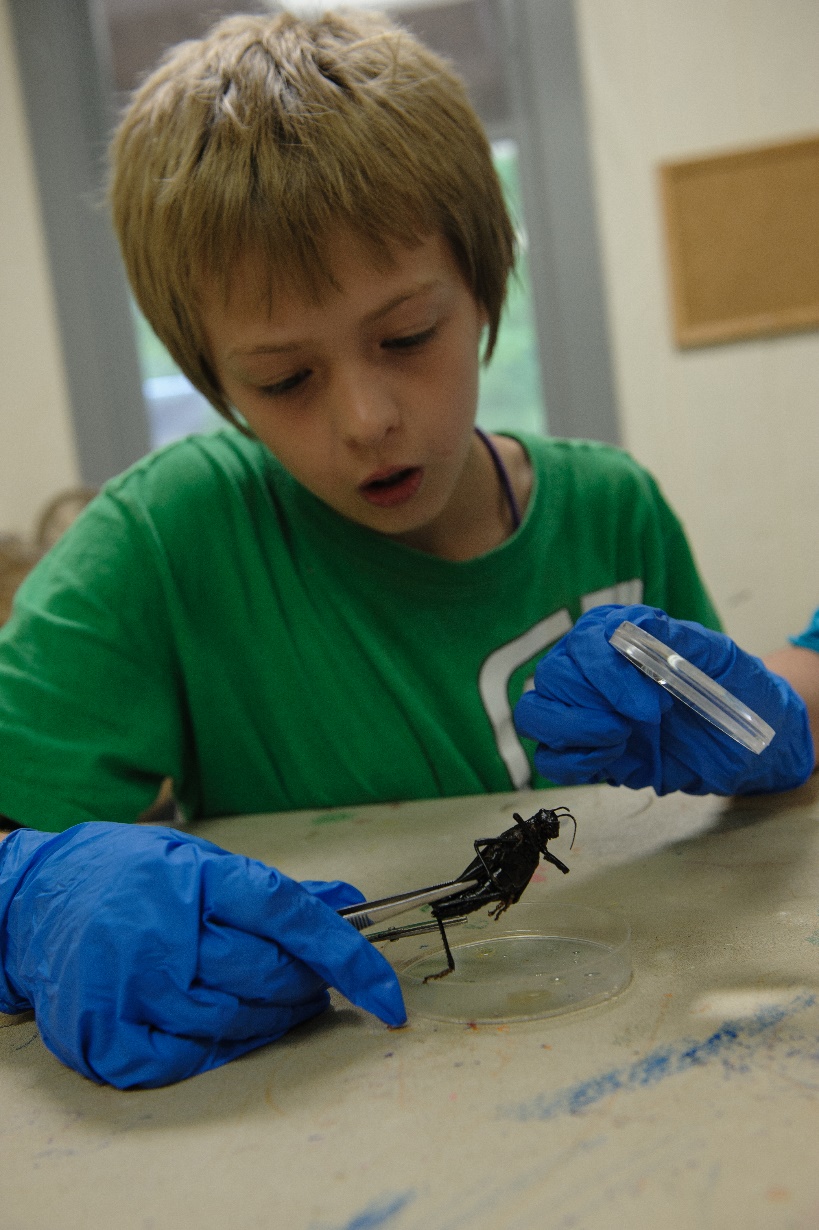 In 2012 4-H stakeholders collaborated to create a series of standard instruments to assess youth outcomes and indicators
4-H National Headquarters, National 4-H Council, and representatives from land-grant universities and National Mission Mandate teams 

Guided by the National 4-H Logic Models, stakeholders reviewed and developed common outcomes, indicators, and items aligned with program areas in grades 4-7 and 8-12
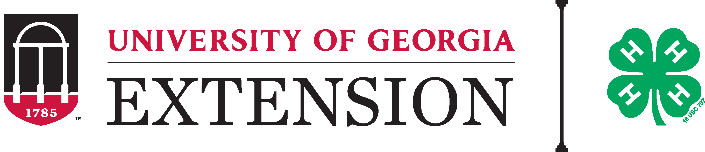 Goals
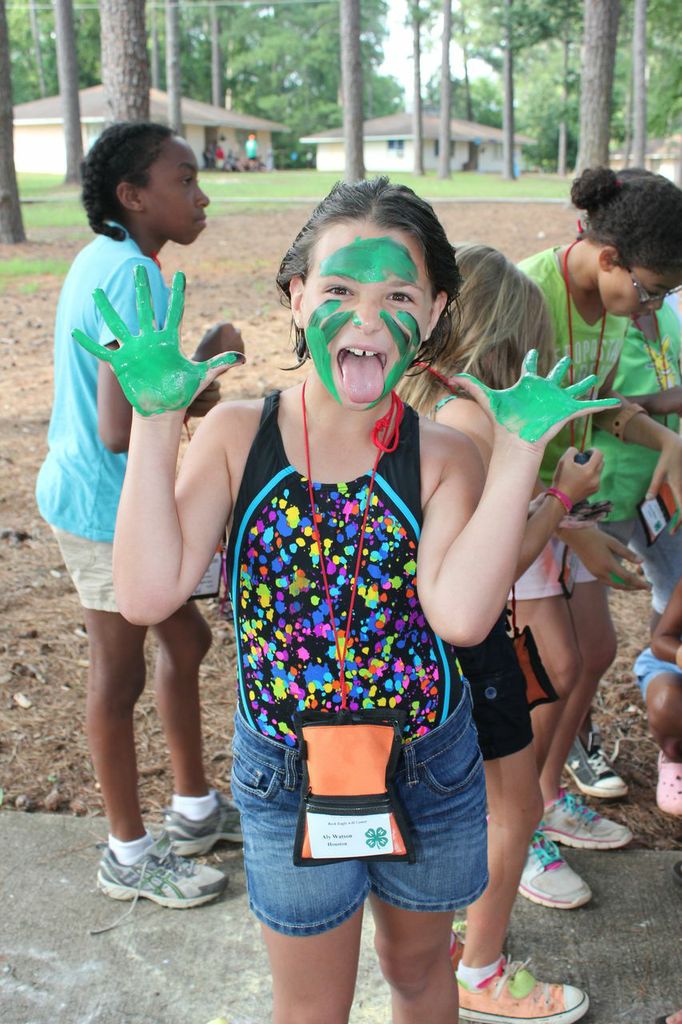 Identify a common core of youth outcomes and indicators which can be used to improve programs

Provide a process for assessment and report from a national data base

Provide state 4 H programs with resources to assist them in the planning of local, state-wide and regional evaluations
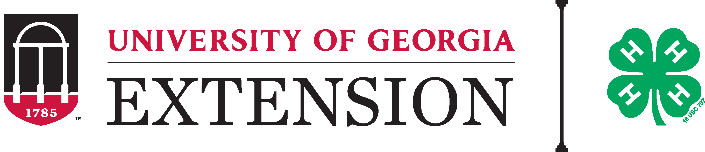 Original Common Measure Surveys
Universal (4-7)

Universal (8-12)

Citizenship (4-7)

Citizenship (8-12)

Science (4-7)

Science (8-12)

Healthy Living (4-7)

Healthy Living (8-12)

College and Career Readiness (8-12)

Demographics
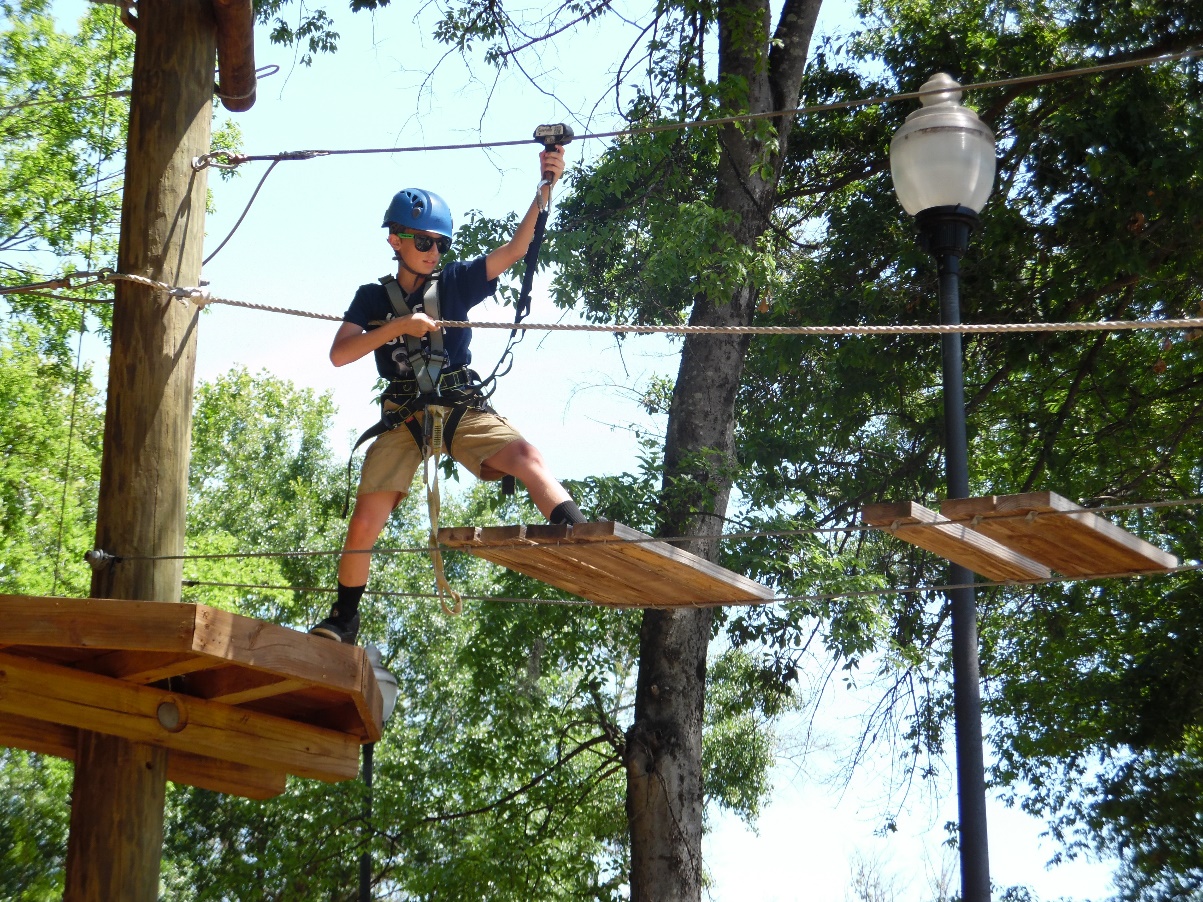 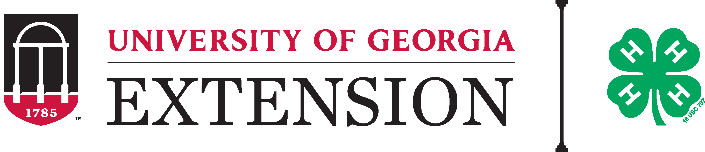 Common Measures 2.0
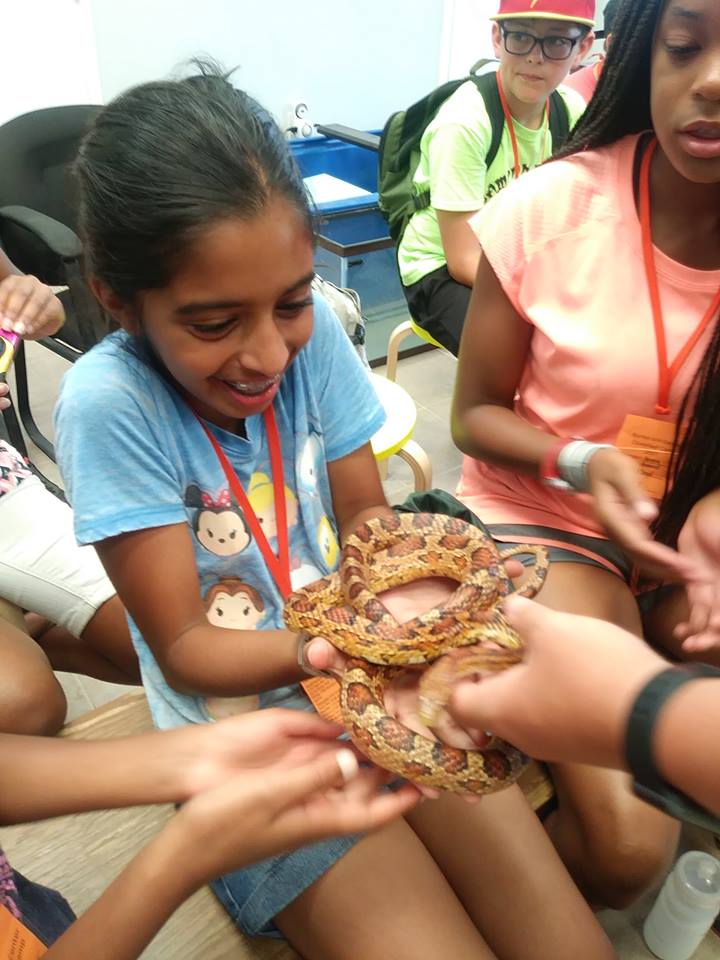 Review existing instruments and feedback from 4-H systems

Develop items for measuring program improvement that provide contextual understanding of the youth experience

Develop new measures for evaluating character development 

Develop new measures for evaluating targeted behavioral change

Re-design the survey protocol
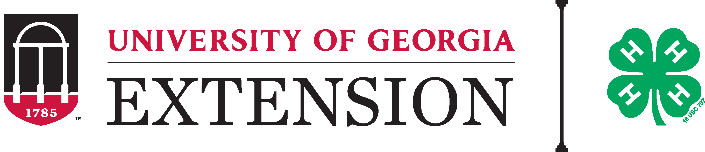 Common Measures Challenge Results
Citizenship
4-H State Council
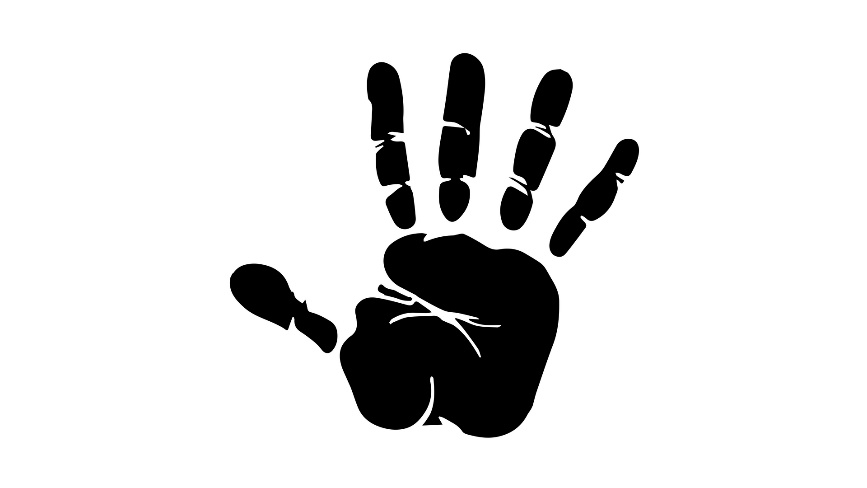 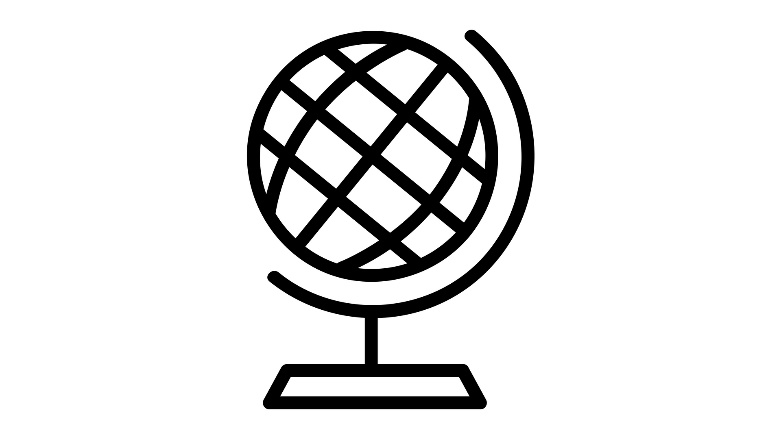 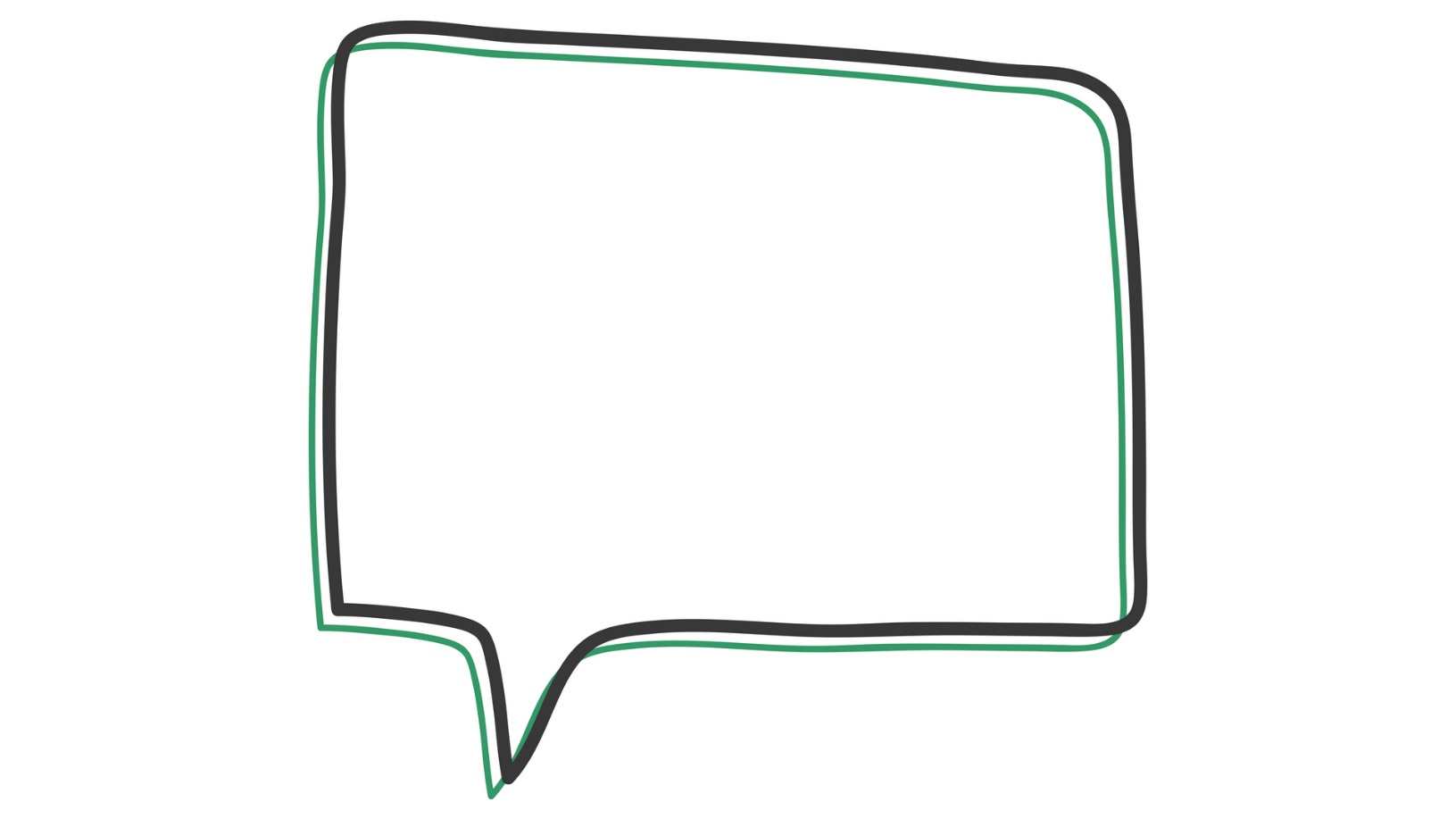 97% 
Agree 4-H Is a place where they are encouraged to plan for their future
94% 
Say 4-H is place where you have a choice to be a leader
98% 
Believe 4-H is a place where you can learn about ways to help your community
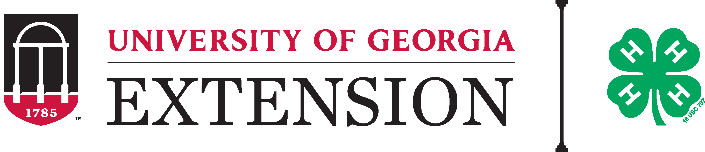 Evaluation VS Impact
Evaluation
Pass Judgement

Acts of Digging Deeper

Tool Used to Determine if Program is Effective

Measuring Impact or Change in Attitude/Behavior Facilities-Program

Measuring Whether or Not What Was Done Made an Impact

Process to Measure Success/Failure of Identified Objectives (Logic Model-Short, Medium, Long) Plan of Work
Impact

Positive or Negative Difference, Measurable

Change in Knowledge, Attitude, Behavioral Belief

Making a Difference in People’s Lives
Pass Judgement
Acts of Digging Deeper
Tool Used to Determine If Program is Effective Measuring Impact or Change in Attitude/Behavior Facilities-Program
Measuring Whether or Not What Was Done Made and Impact
Process to Measure Success/Failure of Identified Objectives (Logic Model-Short, Medium, Long)
Plan of Work
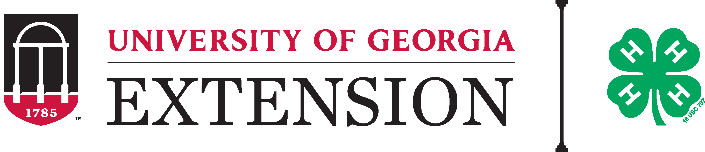 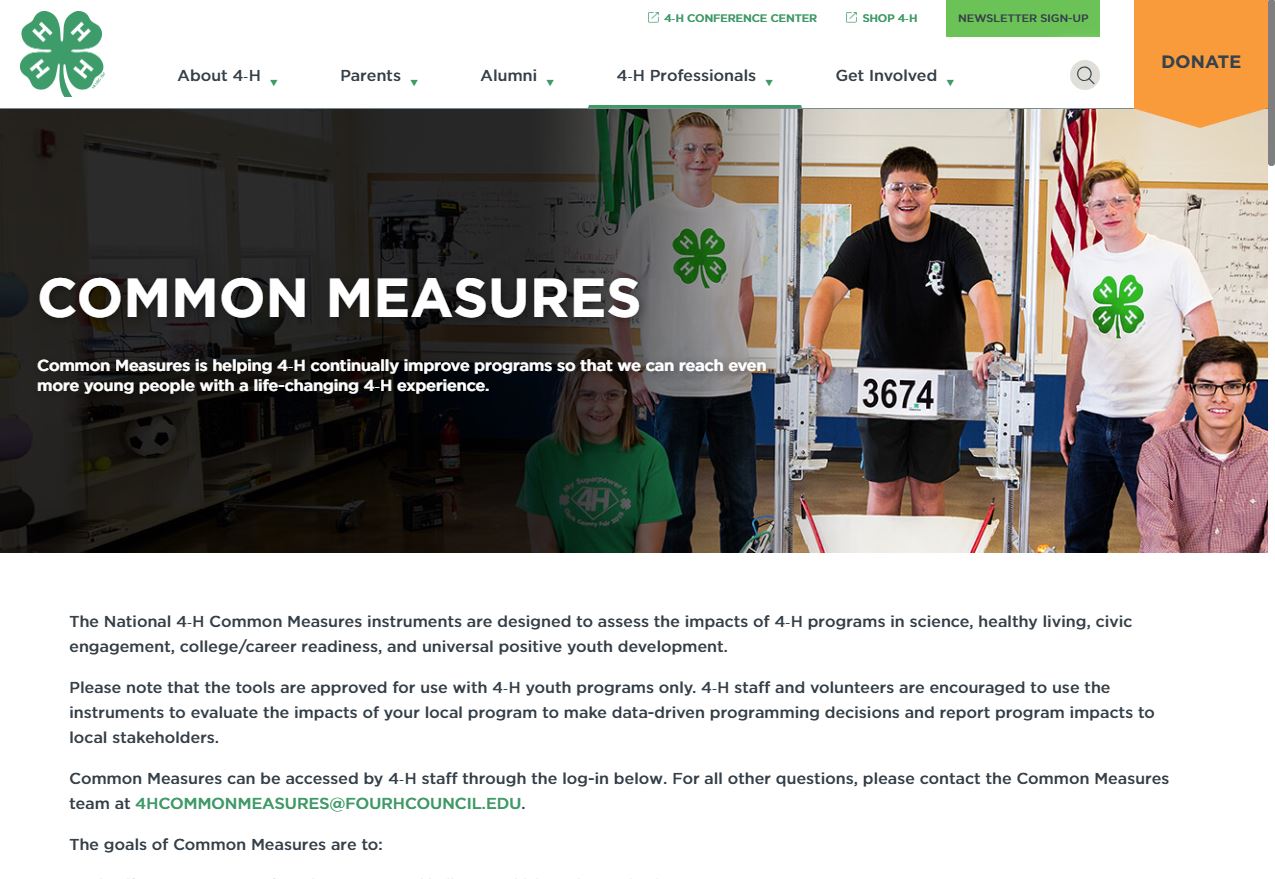 https://4-h.org/professionals/common-measures/
You will need to sign in with email address & password. Then click on Common Measures 2.0 to see survey download.
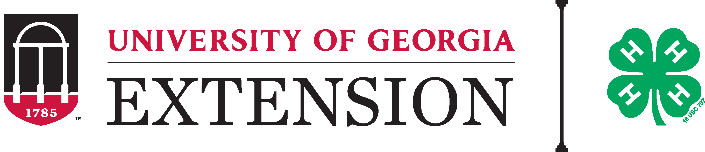 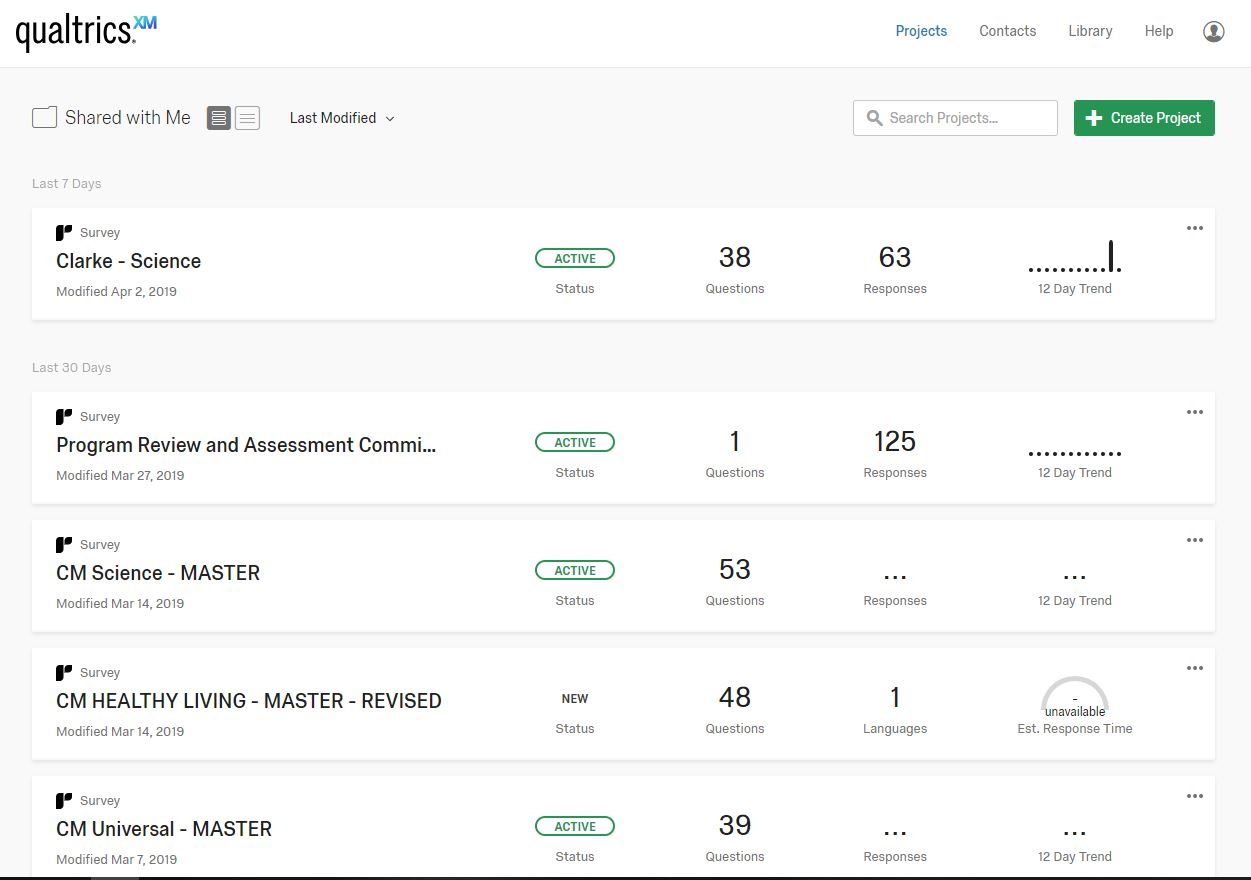 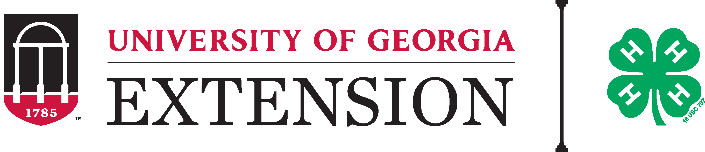 https://ugeorgia.ca1.qualtrics.com/Q/MyProjectsSection
Qualtrics 101
Technical Support 
Contact UGA EITS Help Desk at helpdesk@uga.edu or by phone at 706-542-3106
Qualtrics Support
Phone or e-mail assistance from Qualtrics is available during their normal business hours, 9:00am - 8:00pm Eastern Standard Time Monday-Friday (except holidays). Qualtrics will respond to support request calls or e-mails based on the order by which they are received.
Telephone (Toll Free): 1-800-340-9194
Email: support@qualtrics.com
Online Training
Extensive online training material is available at Qualtrics Survey University.
https://www.qualtrics.com/support/
YouTube Videos: https://www.youtube.com/user/QualtricsSoftware 
The training material will help you to master Qualtrics in minimum time.
A number of pre-recorded training sessions, as well as additional resources (such as "Free eBooks" and "Research Helps") can be accessed at this site.
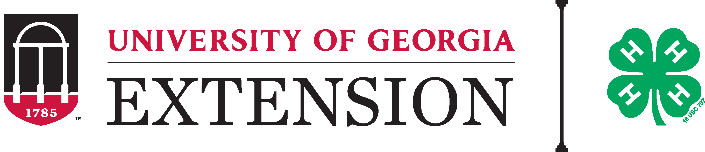 What Outcomes Do You Want To 
Measure For You Programs??????
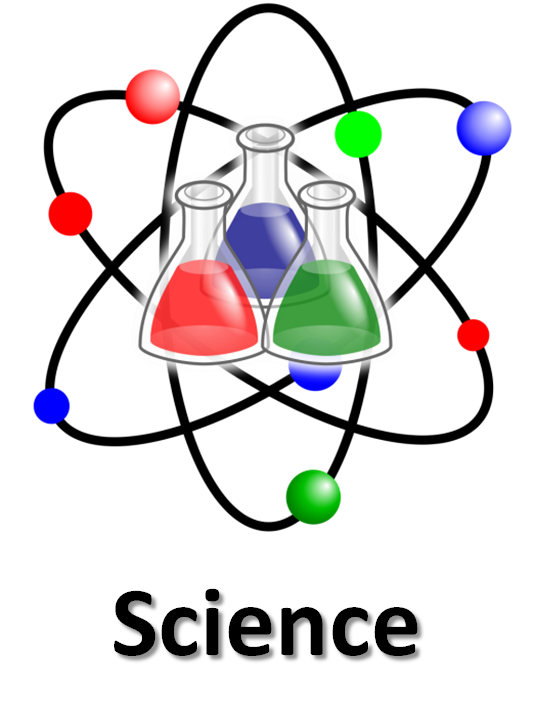 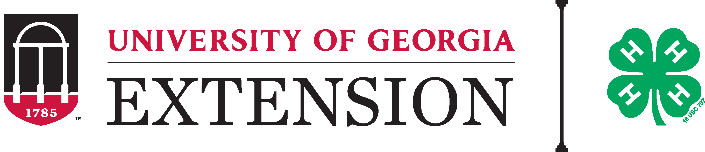